Introduction to the world of Blockchain
March 14, 2019
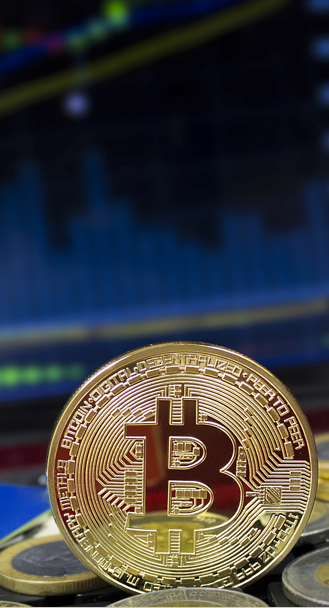 Agenda:
Intro to Blockchain
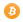 Current trends and topics
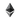 The future
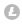 Q & A
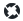 So where did it all begin?
Bitcoin
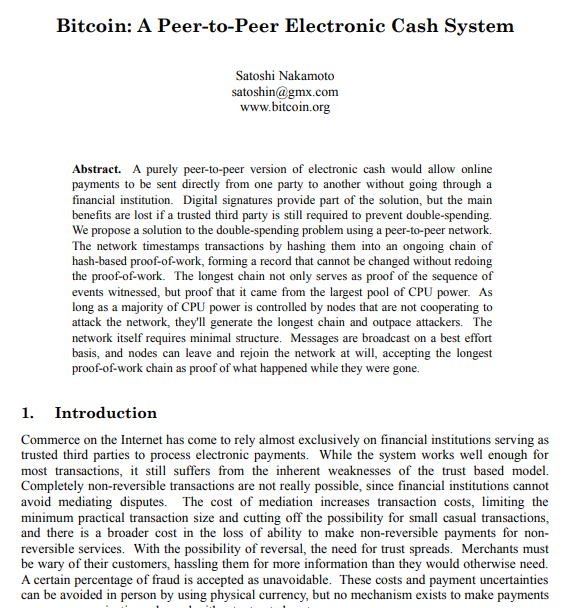 Source: https://bitcoin.org/bitcoin.pdf
[Speaker Notes: Read it – it’s only 9 pages
published on 31 October 2008
January 2009, the bitcoin network came into existence after Satoshi Nakamoto mined the first ever block on the chain, known as the genesis block
January 12th, 2009 transferred 10 btc to Hal Finney]
The early attempts
Reusable Proof of Work
Hal Finney
Bitgold
Nick Szabo
Bitcoin
Satoshi Nakamoto
B-Money
Wei Dai
HashCash
Dr. Adam Back
2005
2008
2004
1997
1998
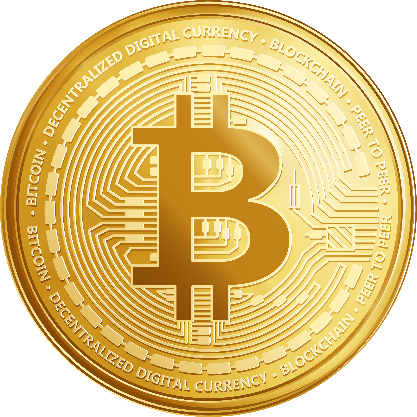 [Speaker Notes: HashCash – at its essence anti-spam mechanism adding time and computational power cost to sending emails – therefore making spam uneconomical. Sender had to prove had expended computational power before allowed to create stamp in header of email. (Similar to POW)

B-Money - two methods of maintaining the transaction data; 
	a) every participant to the network would maintain a separate database of how much money belongs to users and, 
	b) all records are kept by a specific group of users - custody over the records are incentivised to be honest because they have deposited their own money into a special account and stand to lose it if they are not.

Reusable Proof of Work - proof-of-work string of a given difficulty, signed by his private key. The server then registers that token as belonging to the signing key. The client can then give the token to another key by signing a transfer order to a public key. – However was centralized on trusted server 

Bitgold - describes a system for the decentralized creation of unforgeable proof of work chains
	Byzantine-resilient peer-to-peer method
	owever, this Byzantine method relies on a quorum of network addresses rather than a quorum of (hash) computing power, so unlike bitcoin it is vulnerable to Sybil attacks]
So what is a Blockchain?
It’s a ledger:
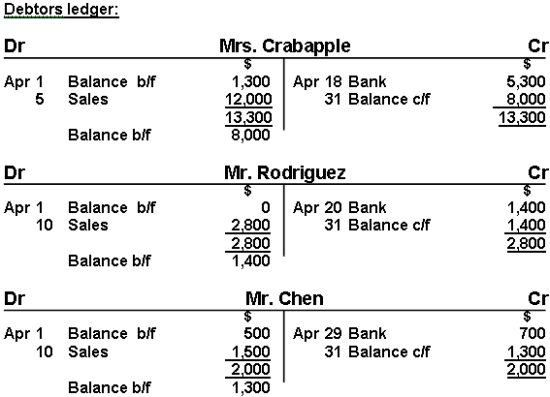 [Speaker Notes: At its core a blockchain is a ledger of transaction.

Not only used for accounting.]
Why is it so powerful?
Peer to peer sharing:
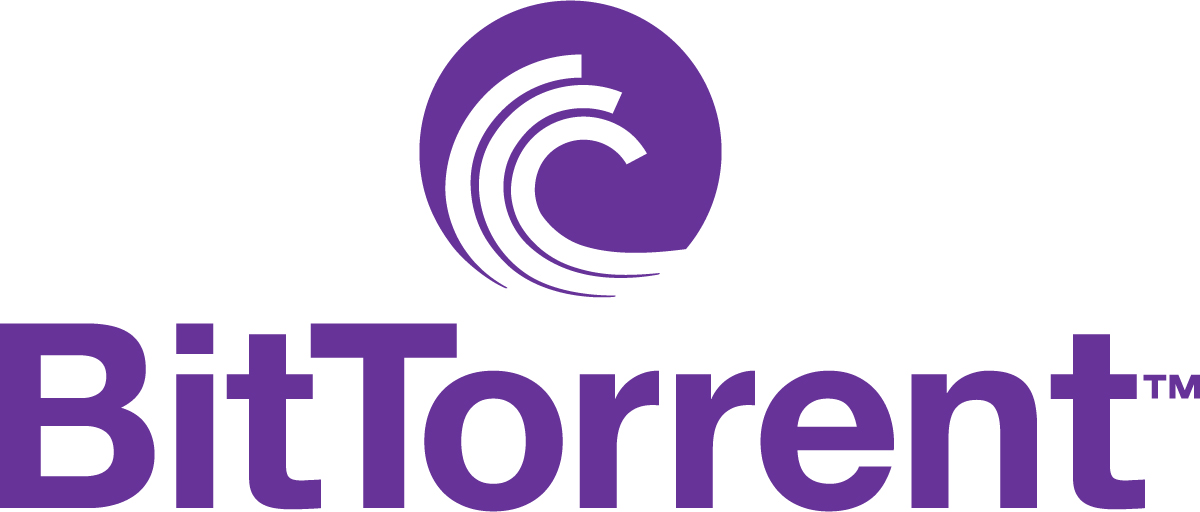 Peer to peer sharing:
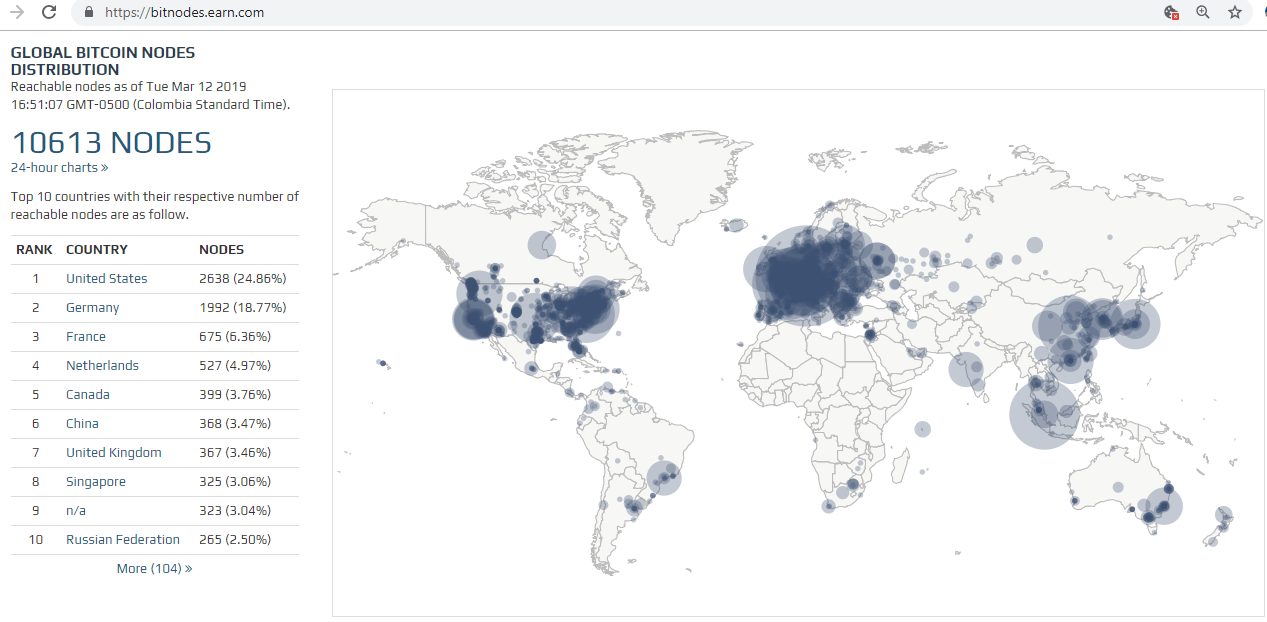 Open source software development:
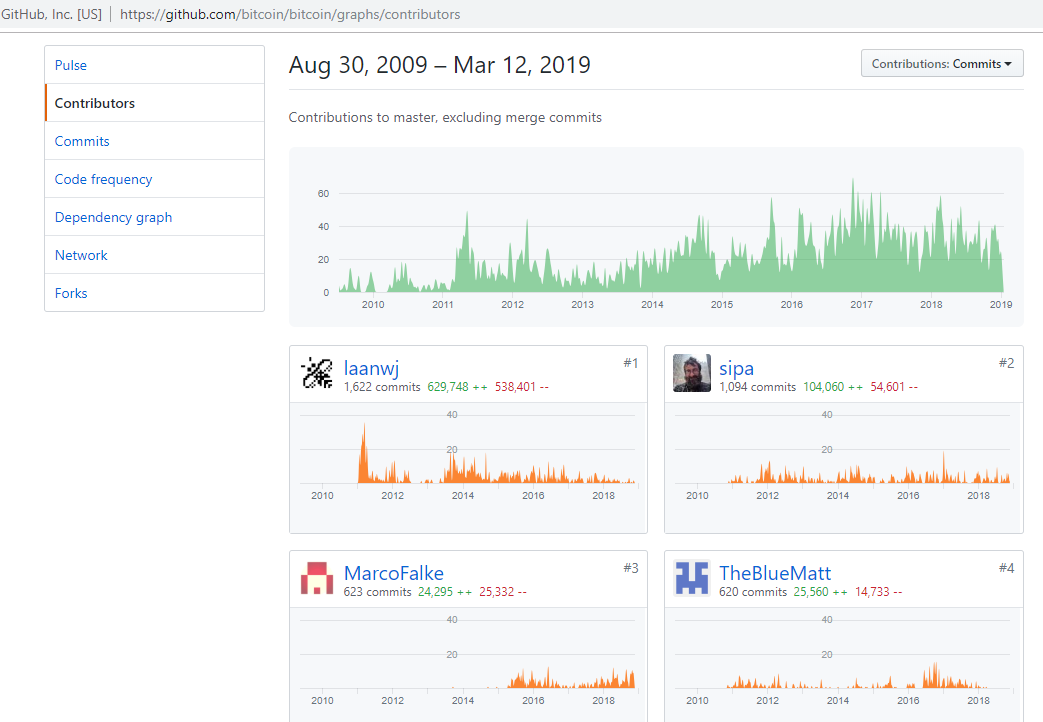 Encryption:
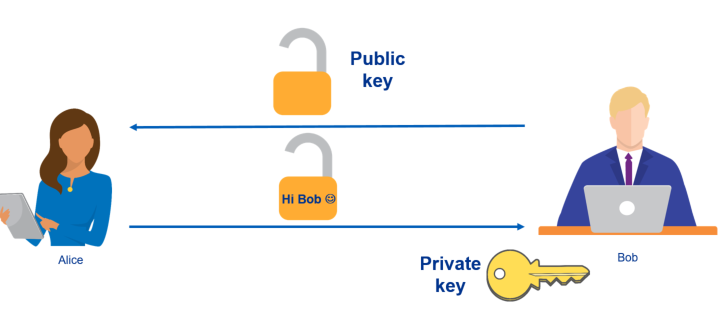 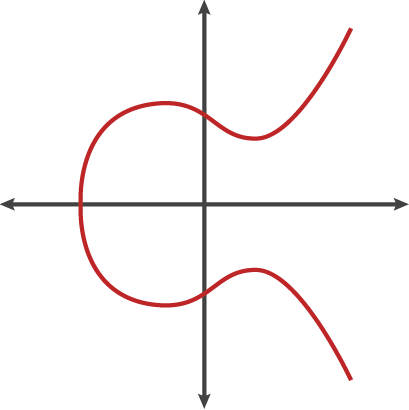 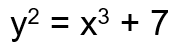 How does it work?
Alice wants to send Bob some Bitcoin?
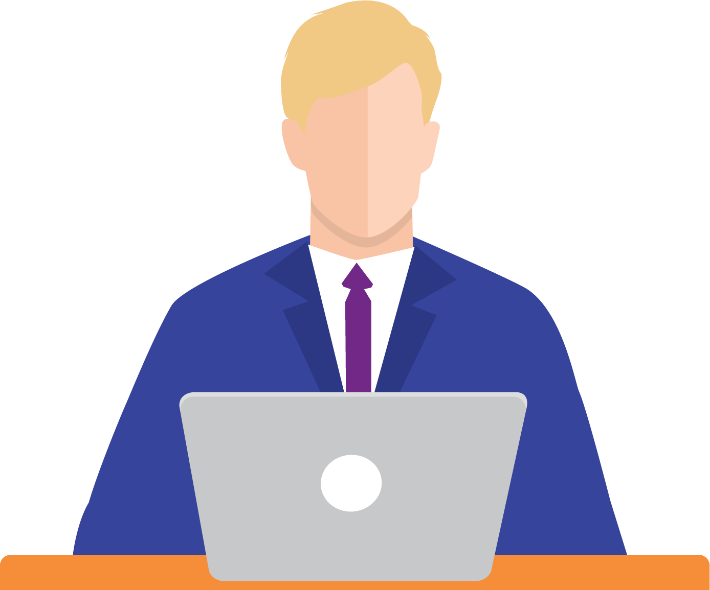 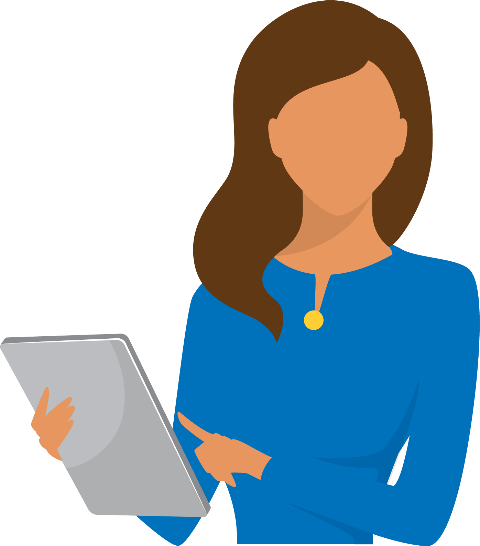 Bob
Alice
[Speaker Notes: Miners verify transactions by making sure the signature is correct and then add the transaction to the block.]
For Bitcoin
Address
Private Key
Public key
Elliptic Curve Multiplication
Hashing Function
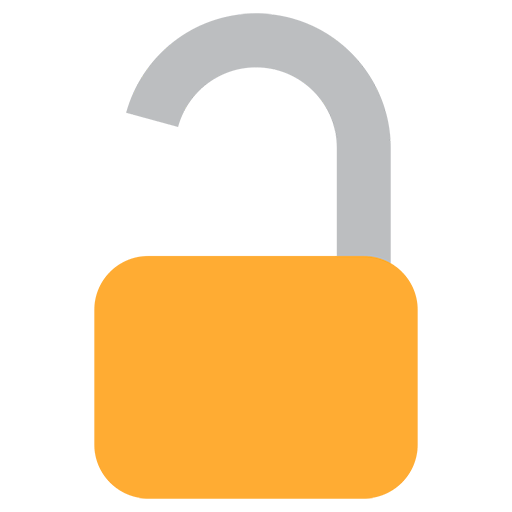 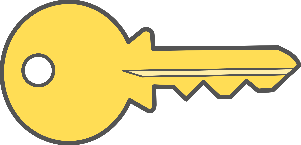 1L1zx2dSZDswngefGir456hXdEUuzxkhL3
=
=
Think of it similar to a bank account:
PIN
Account number
[Speaker Notes: Public key is derived from the private key
Private key is used to sign transactions
Public key is used to receive funds

There is a mathematical relationship between the public and the private key that allows the private key to be used to generate signatures on messages. This signature can be validated against the public key without revealing the private key.

These functions can not be reversed – You can not get my private key by reversing the Public key calculation]
Back to Alice and Bob
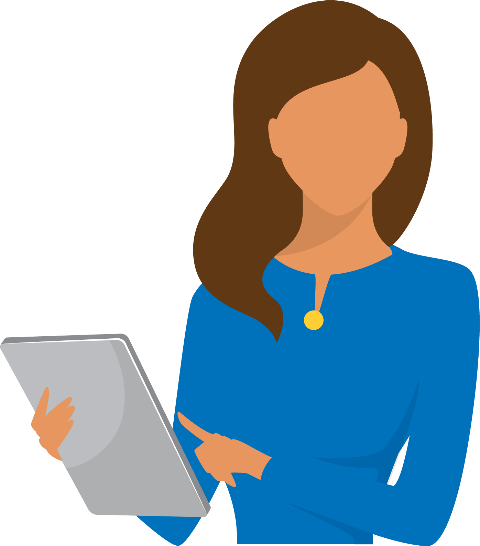 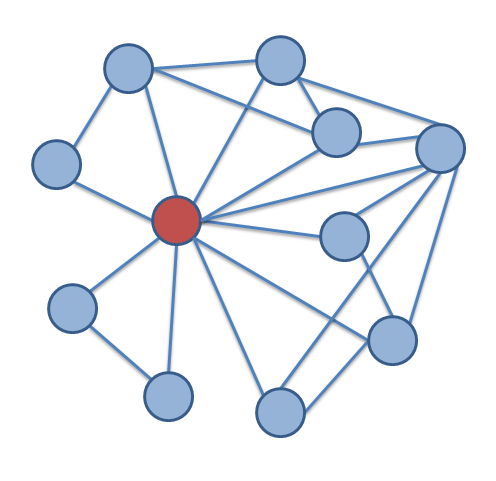 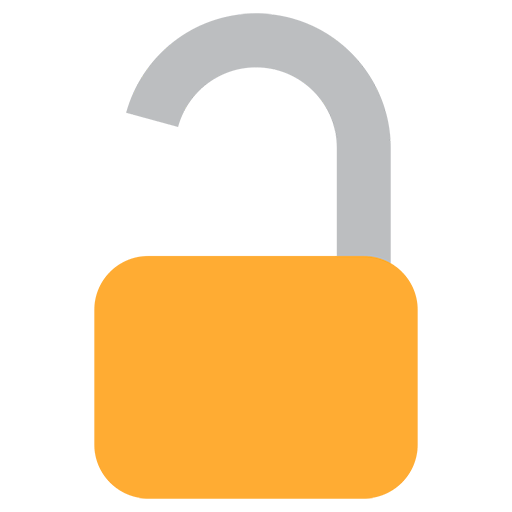 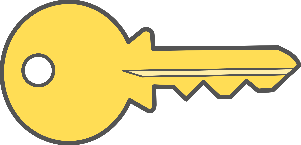 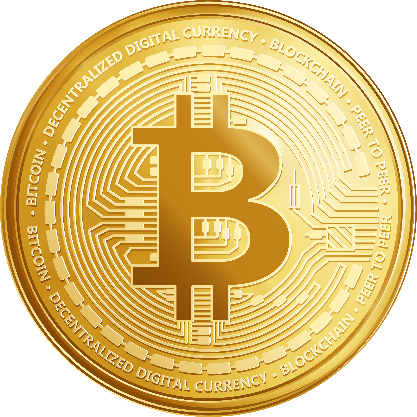 Alice
Transaction hash:
Transaction detail get signed with Alice’s private  key :Send BTC1 to Bob on 14 March 2019 at 9:20

8a2def19d05ec2debdbd9619bcaa9909d4f763ad44bc73b95cc227a504ba6a4e
Who verifies this transaction?
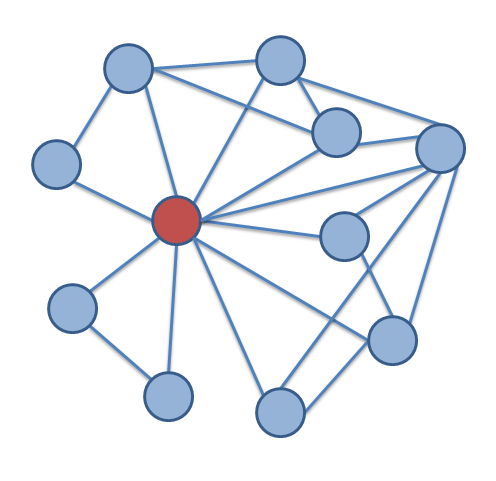 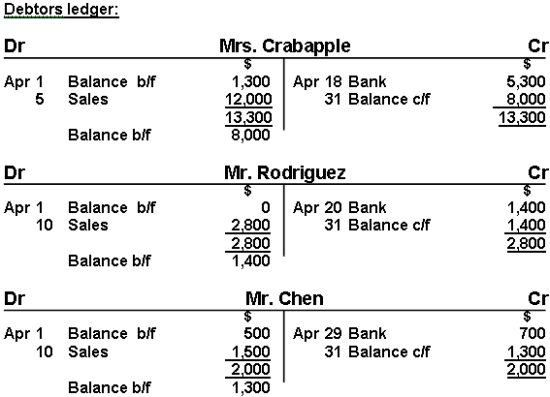 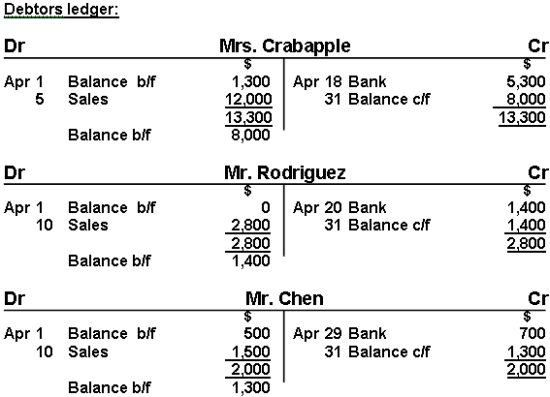 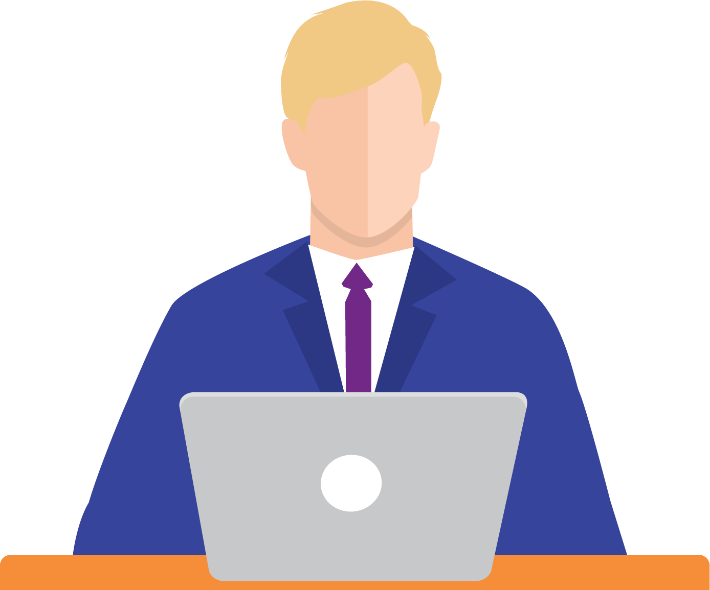 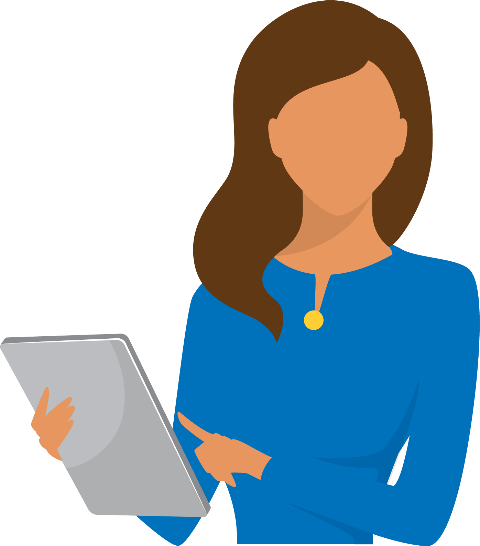 Miners
Bob
Alice
[Speaker Notes: Miners verify transactions by making sure the signature is correct and then add the transaction to the block.]
Proof of Work (POW)
Blockchain
Block
Our block
Miners verify and bundle transactions in block
Memory pool of unconfirmed transaction
Block n + 5
POW
Block n + 4
Block n + 3
Block n + 2
Block n + 1
Block n
87Hunfiusdfh
LJaHF87jhok
Kjsoin8akjhdf
Akjhf Y&akjdj
KJHfu98ahiuna87IUHoauhfo
Genesis block
[Speaker Notes: miners race to bundle all the pending transactions (including bobs) in the network and mine the resulting block by varying the nonce. In particular, the miners create a hash of the block, and if the hash does not begin with a particular number of zeros, the hash function is rerun using a new random number (i.e., the nonce). The required hash value must have a certain but arbitrary number of zeros at the beginning. It is unpredictable which nonce will generate the required hash with a correct number of zeros, so the miners have to keep trying by using different nonces to find the desired hash value. When the miner finds a hash value with the correct number of zeros (i.e., the discovered value is lower than target value), the discovery is announced in the network, and both the Bob and the Alice will also receive a confirmation about the successful transaction. Other miners communicate their acceptance, and they turn their attention to discover the next block in the network.

The goal is now to find a value for the nonce that results in a block header hash that is less than the target. The mining node will need to test billions or trillions of nonce values before a nonce is found that satisfies the requirement.]
Mining Fee
Mining fee per block = BTC 12.5 + Tx fees
Reward halves every 210,000 blocks / 4 years (May 2020)
Difficulty adjustment every 2016 blocks keep to 10 mins 
Caped at 21,000,000 coins
Mine final coins 2140
Total actual supply will be less
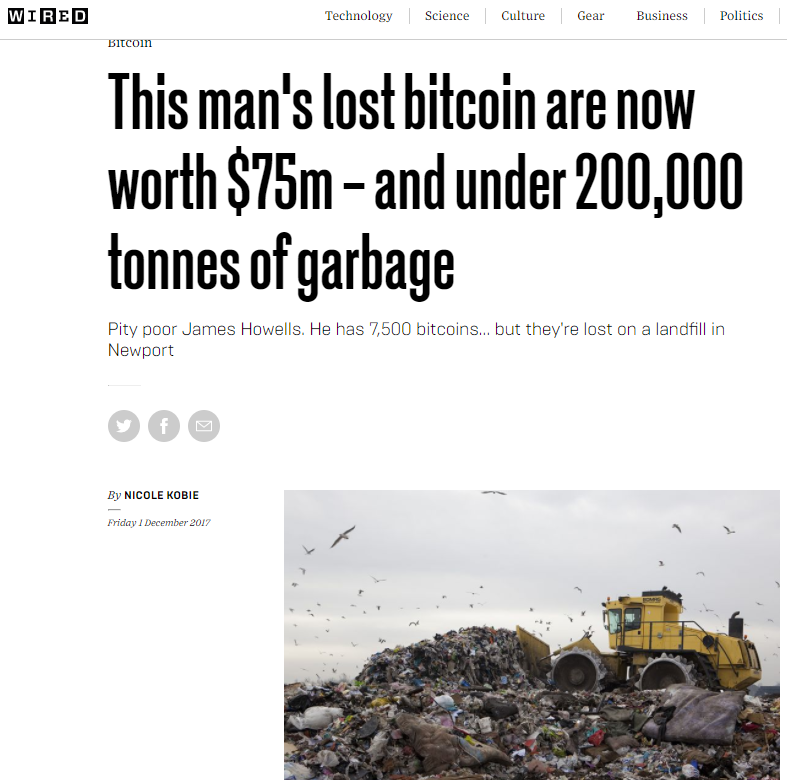 Blockchain:
Prev Hash
Prev Hash
Prev Hash
Prev Hash
Prev Hash
1
2
3
4
1
2
3
4
1
2
3
4
1
2
3
4
1
2
5
4
1
2
3
4
Hash
Hash
Hash
Hash
Hash
Final Transaction:
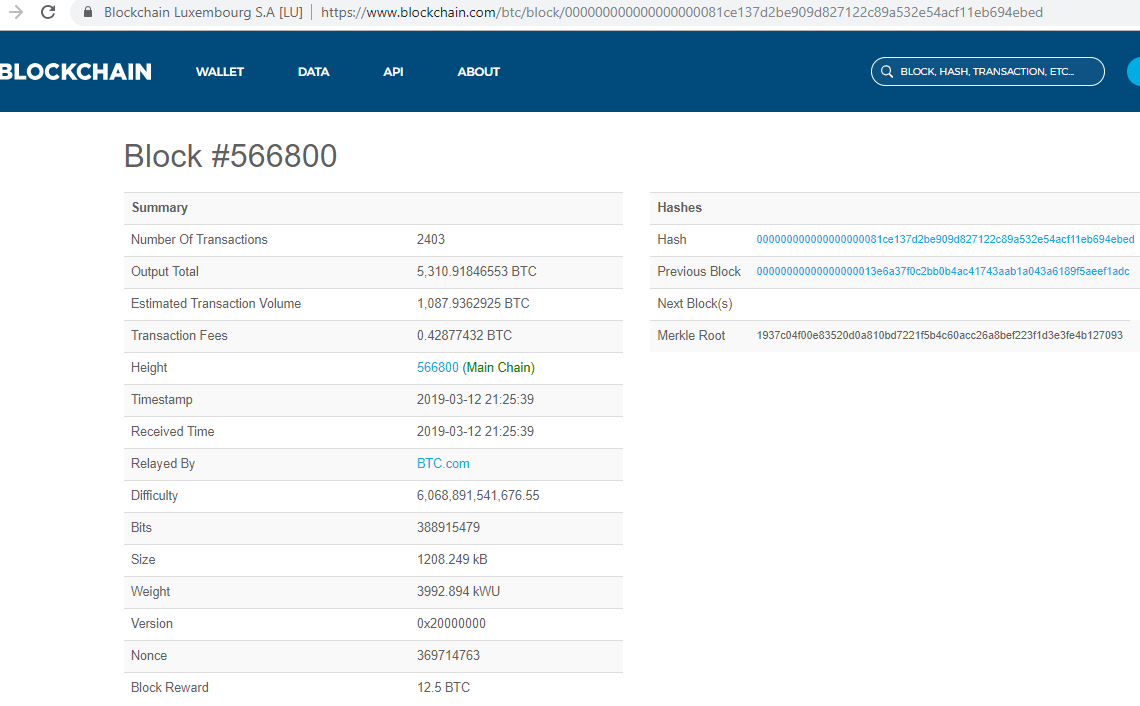 Final Transaction:
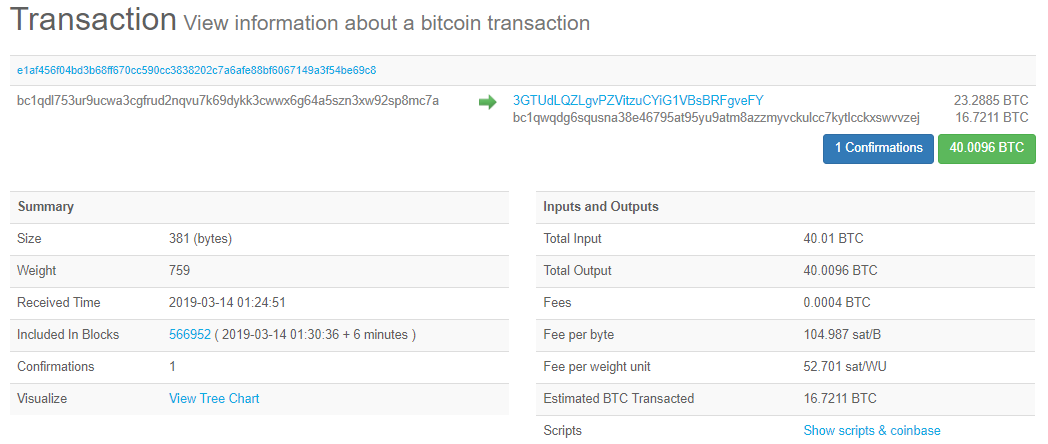 Why does all of this matter?
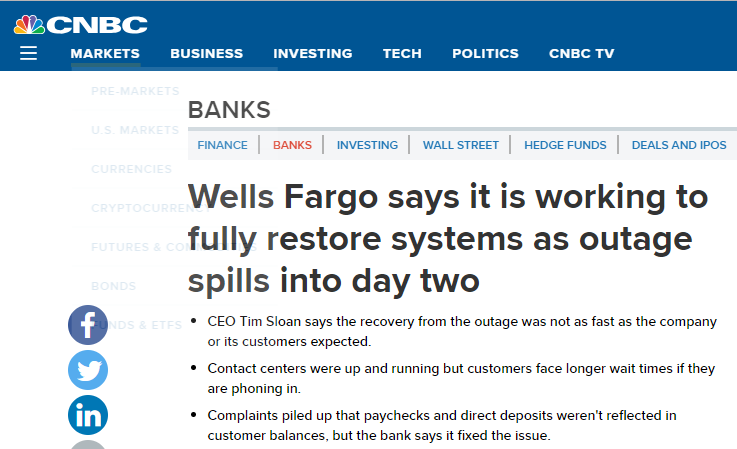 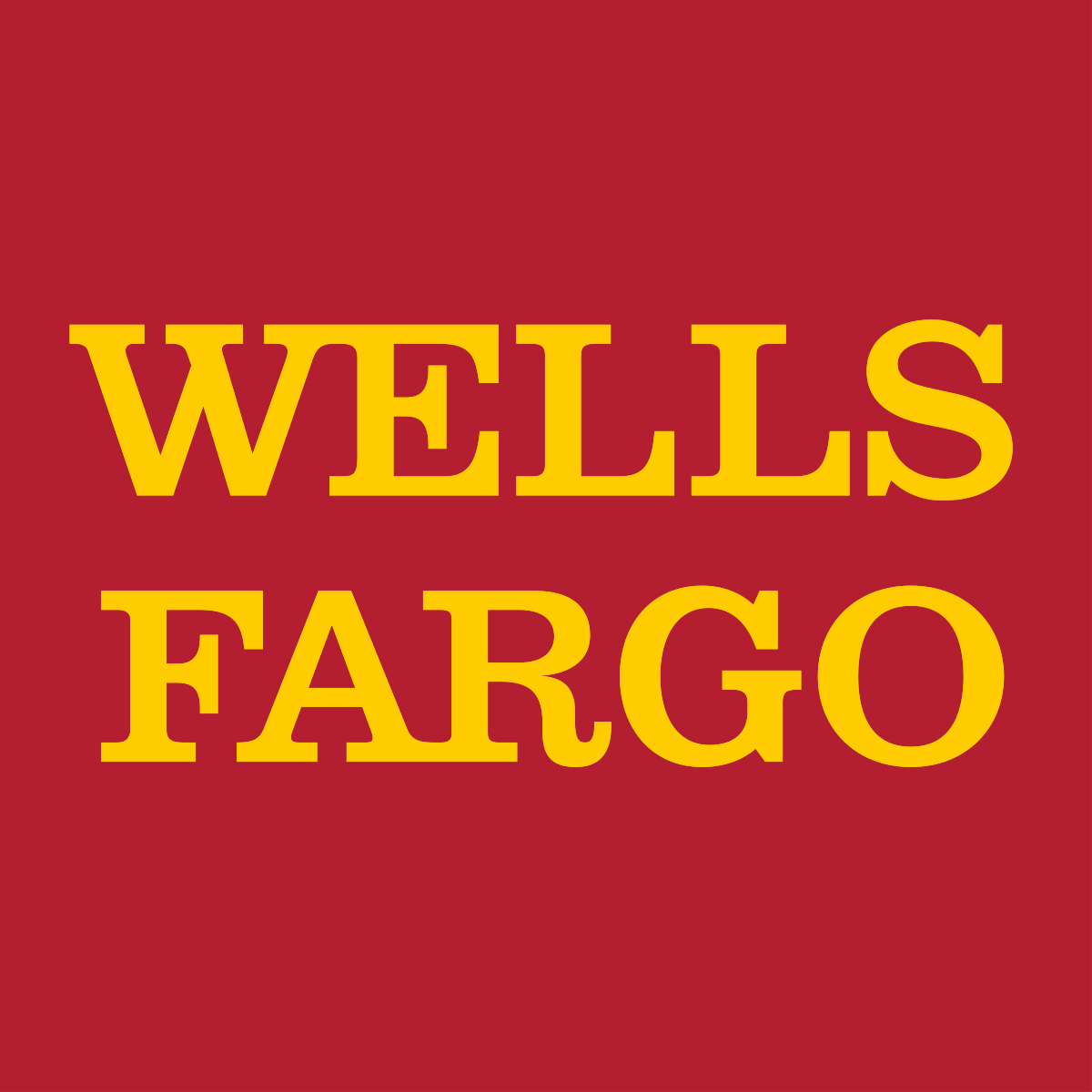 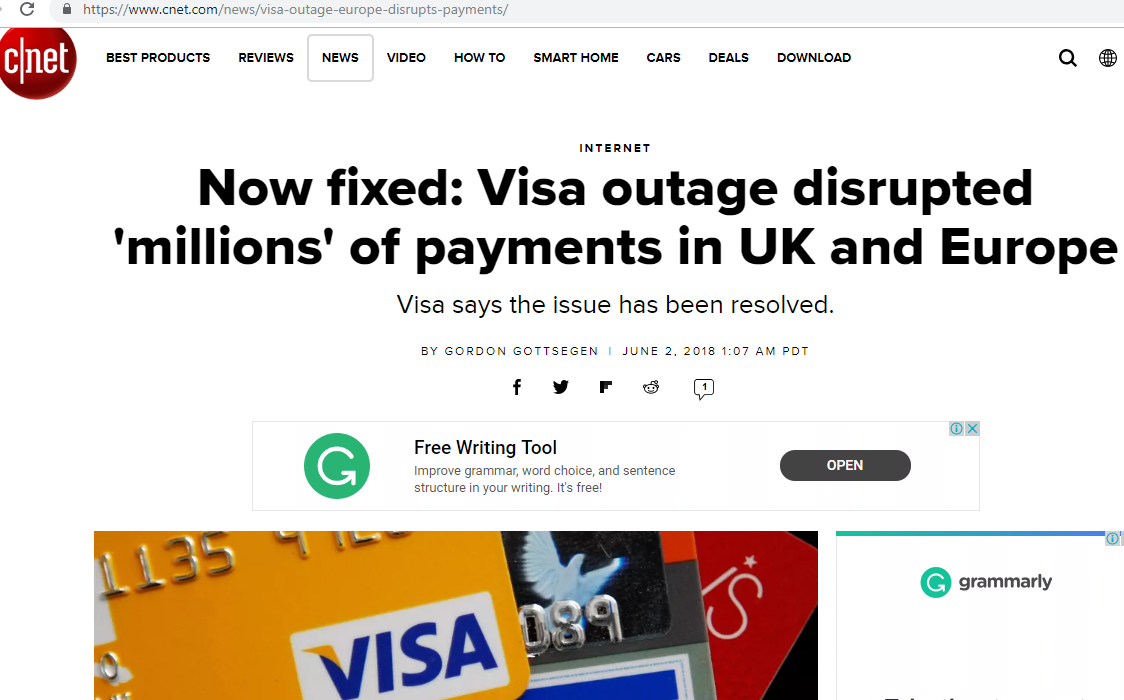 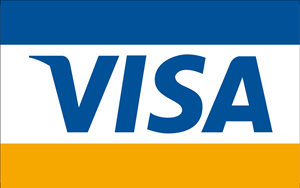 Current trends and topics
Rise of the stable coins
Rise of the Stable Coins
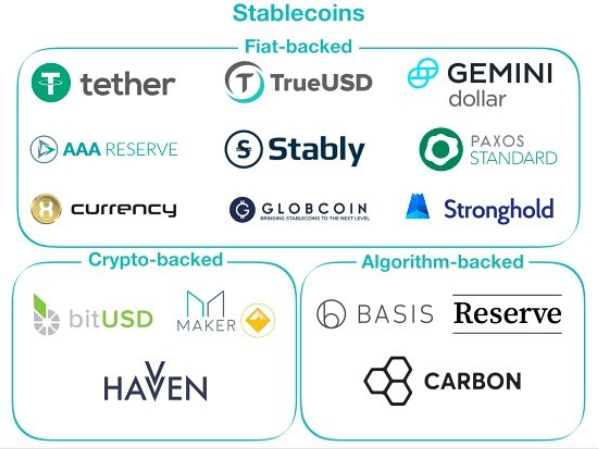 Source: https://www.instagram.com/p/BnvnByLBcKD/?utm_source=ig_share_sheet&igshid=1xhymcfwk9wn0
Security tokens
Security tokens
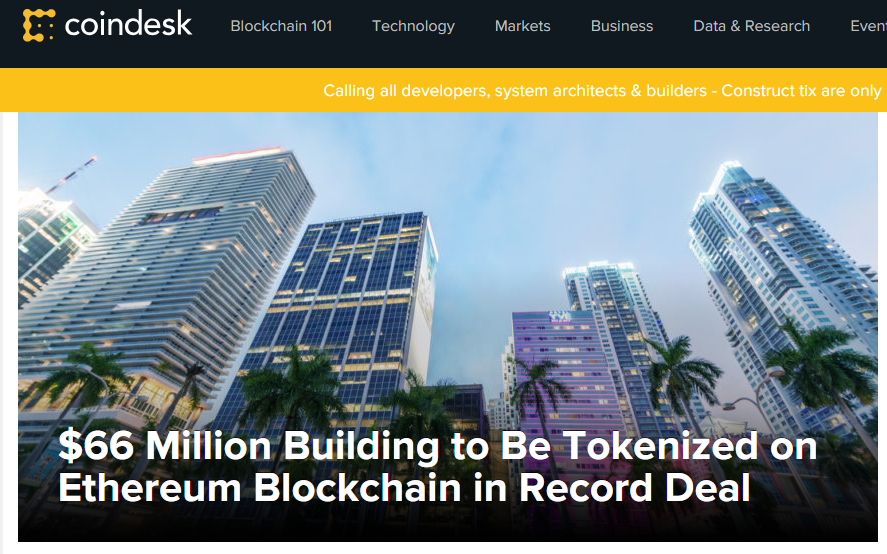 Source: https://www.coindesk.com/66-million-building-to-be-tokenized-on-ethereum-blockchain-in-record-deal
Impact for funds
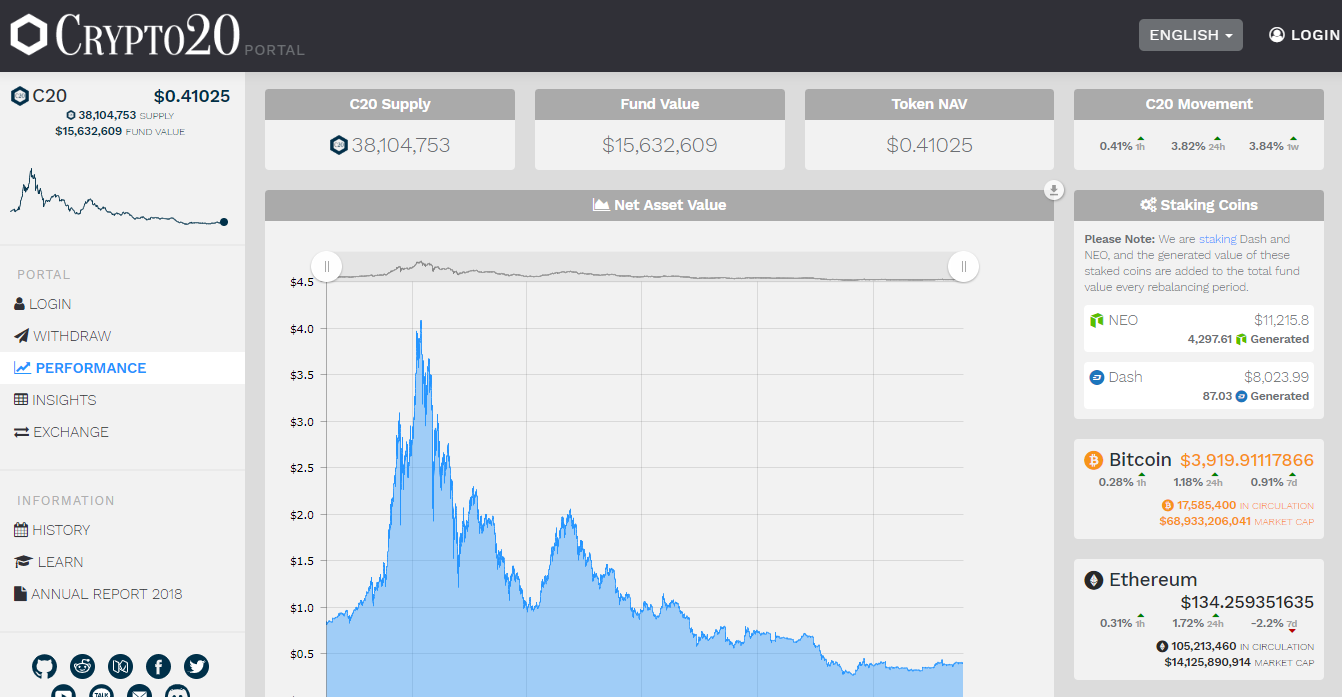 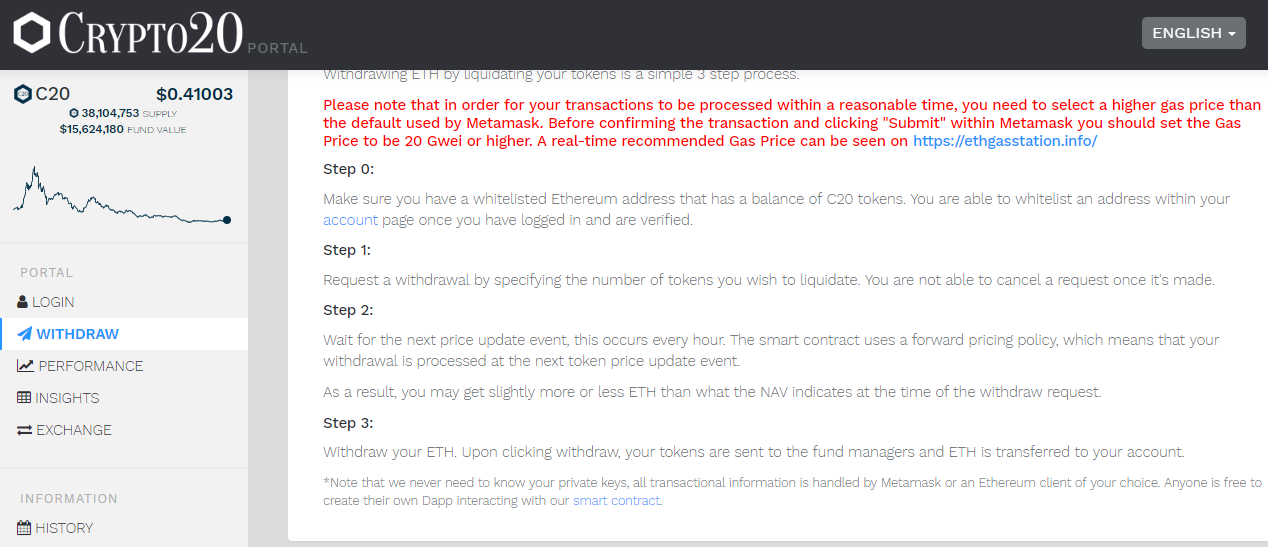 Source: https://crypto20.com/en/portal/performance/
Impact for funds
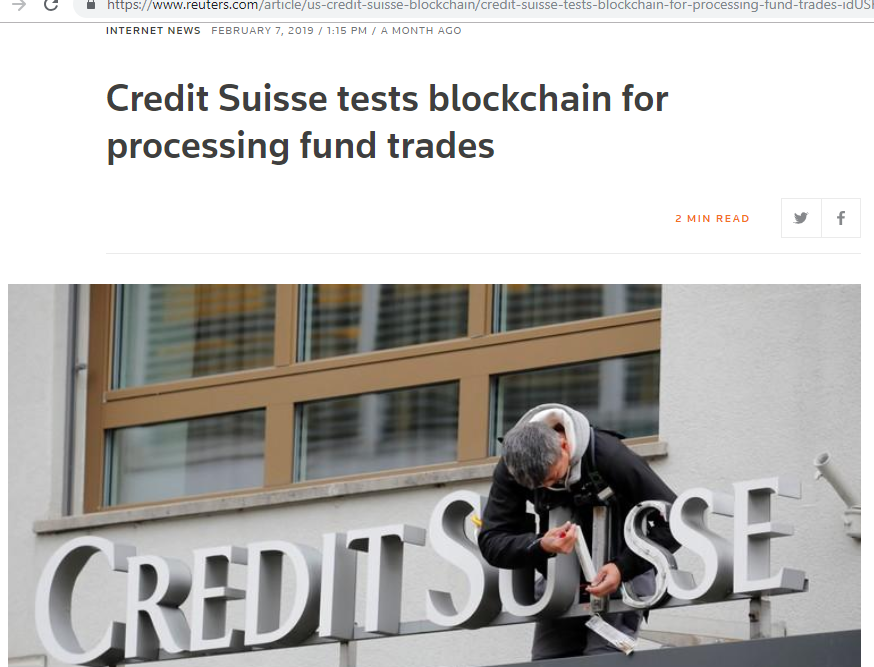 Source: https://www.reuters.com/article/us-credit-suisse-blockchain/credit-suisse-tests-blockchain-for-processing-fund-trades-idUSKCN1PW2AA
Regulations
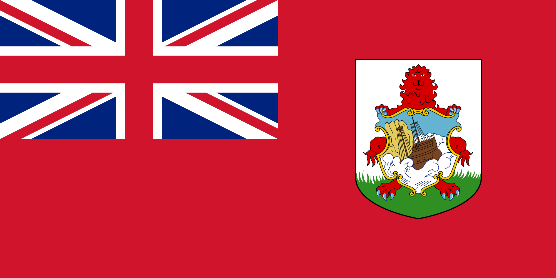 Bermuda
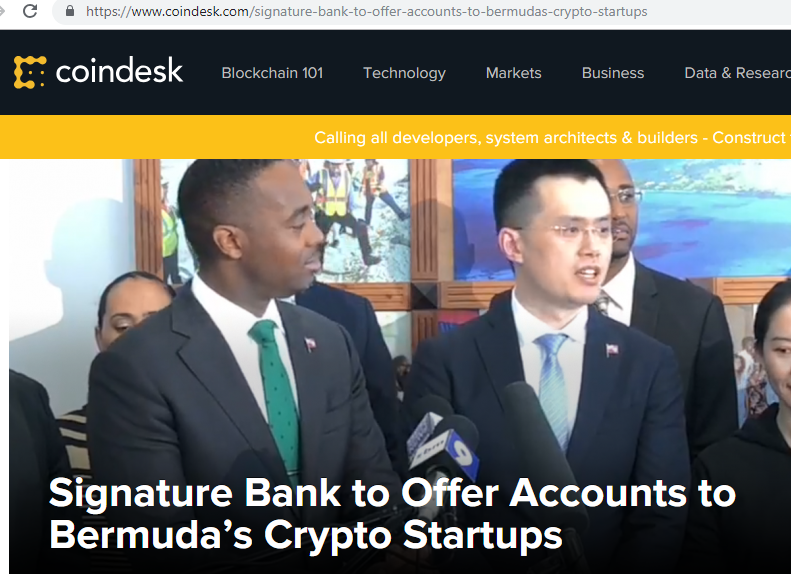 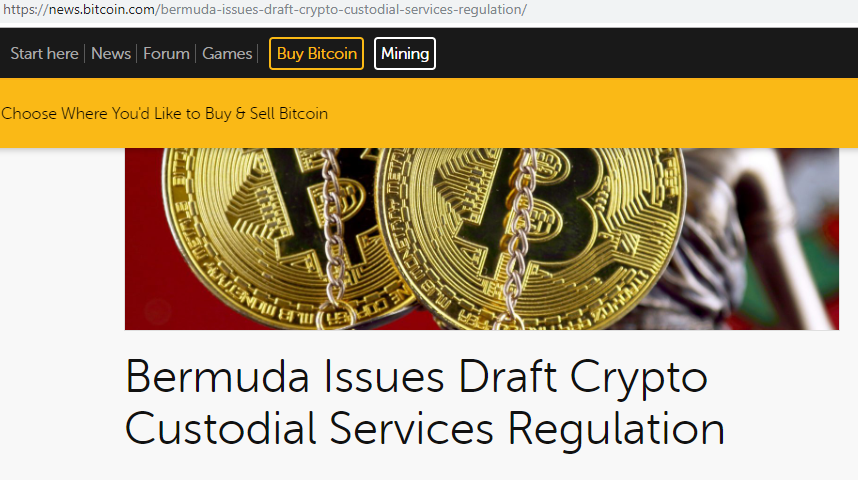 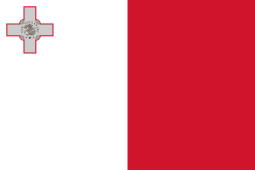 Malta
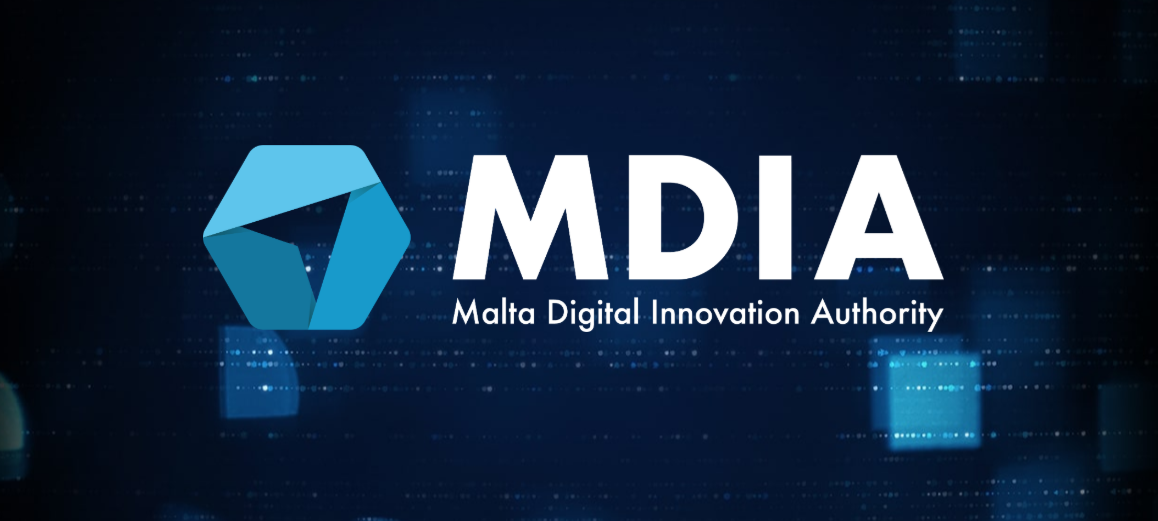 World wide
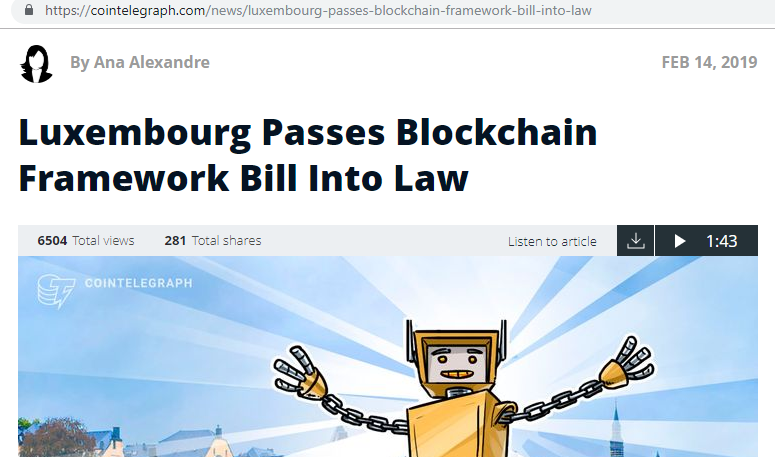 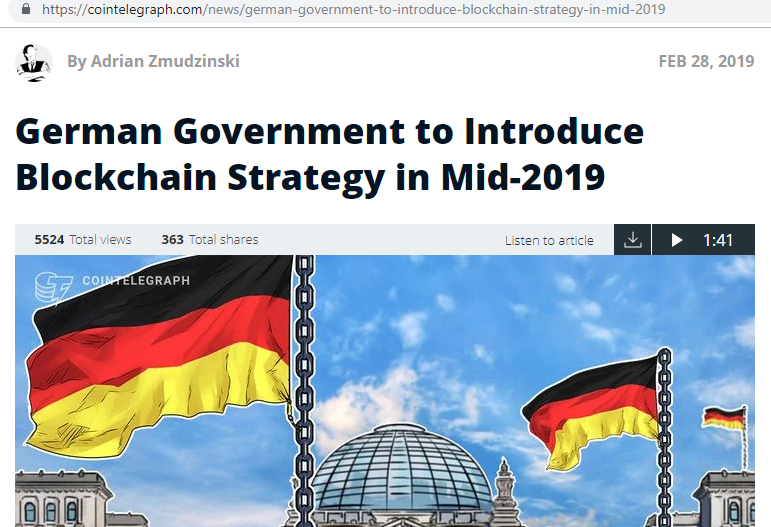 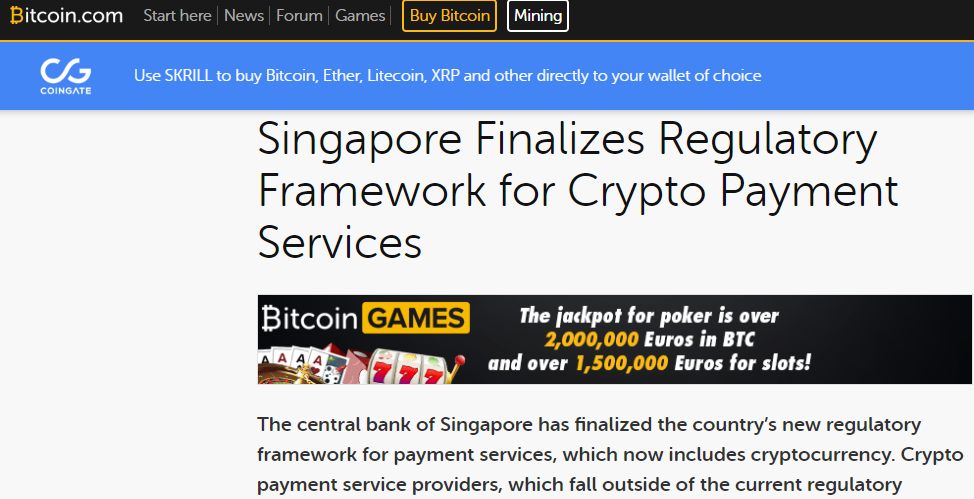 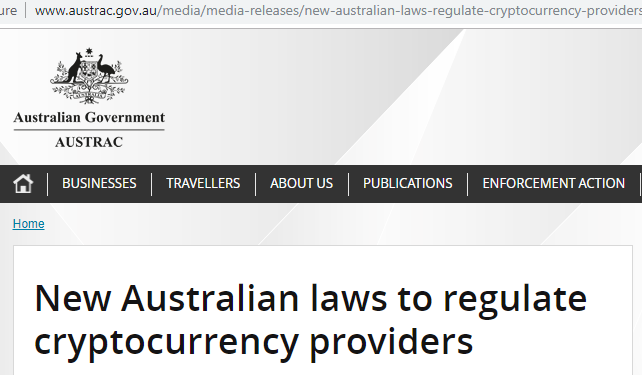 Financial Action Task Force (FATF)
The Financial Action Task Force (FATF) which is the global guidance body for development of AML Laws and the body that assesses all of the countries for compliance with said guidance released a draft statement today on the application of AML laws to Virtual Asset Service Providers.  The proposed guidance which will be released in Final in June includes: (Updated 22 Feb 2019)
 
Requirement to be licenced or registered.
Requirement to conduct customer identification on all transactions over $1000
Obtain and hold required and accurate originator information and required beneficiary information as defined in INR.16, paragraph 6, on virtual asset transfers
Implementation of a fines regime for non-compliance applicable not only to the entity but the senior management and Directors. 
Must be monitored by an effective regulatory body.
Security
Security
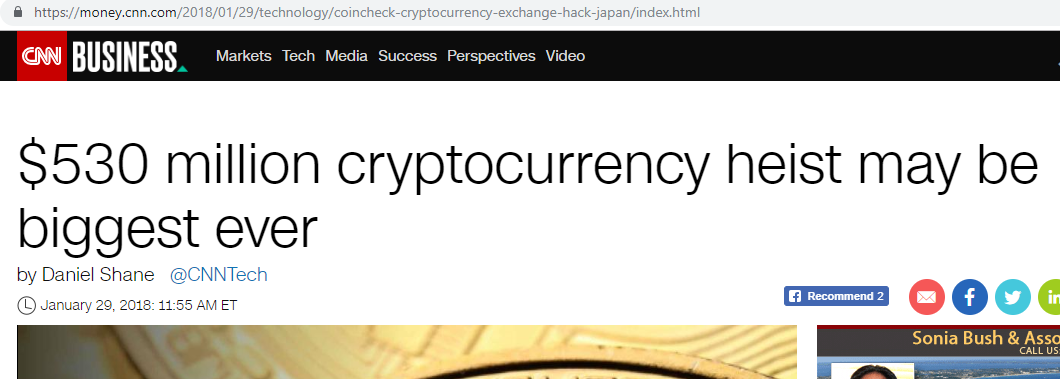 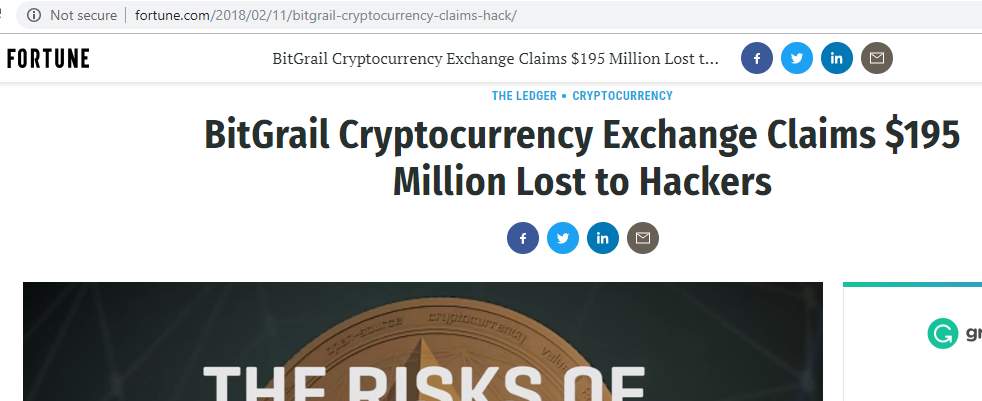 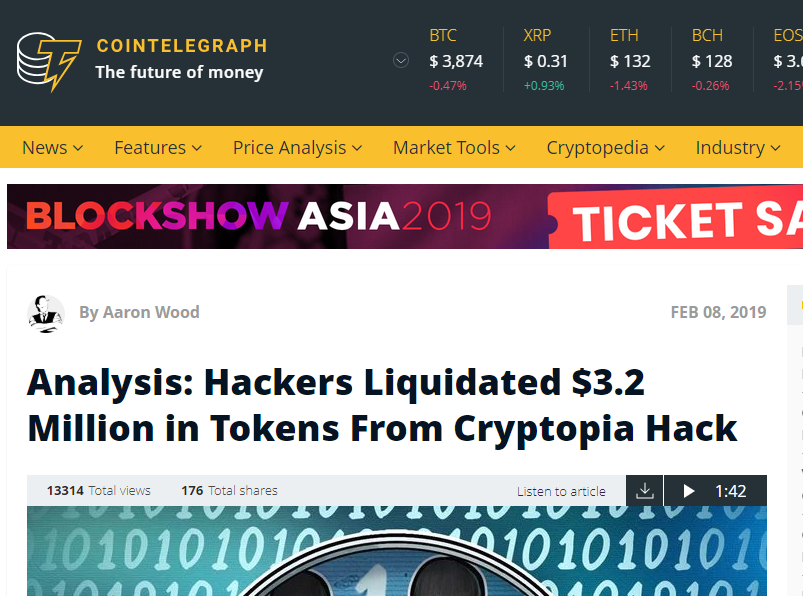 Source: https://www.reuters.com/article/us-credit-suisse-blockchain/credit-suisse-tests-blockchain-for-processing-fund-trades-idUSKCN1PW2AA
Security
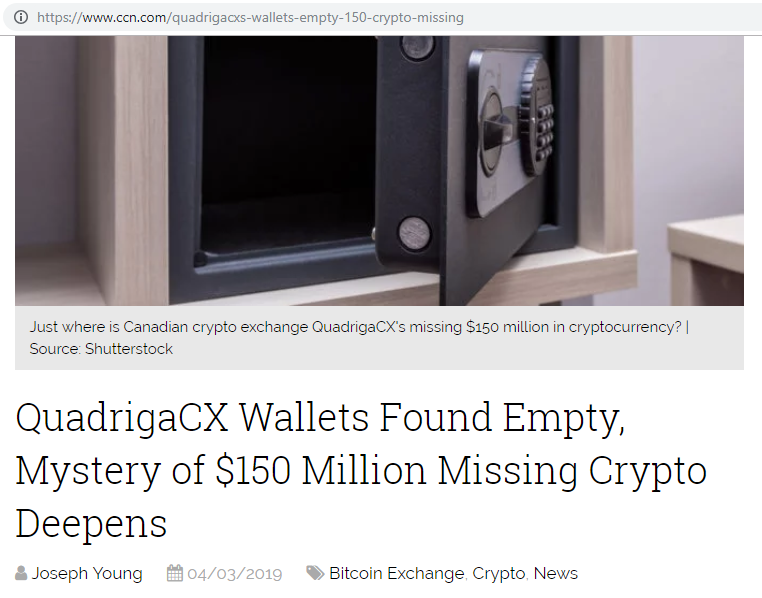 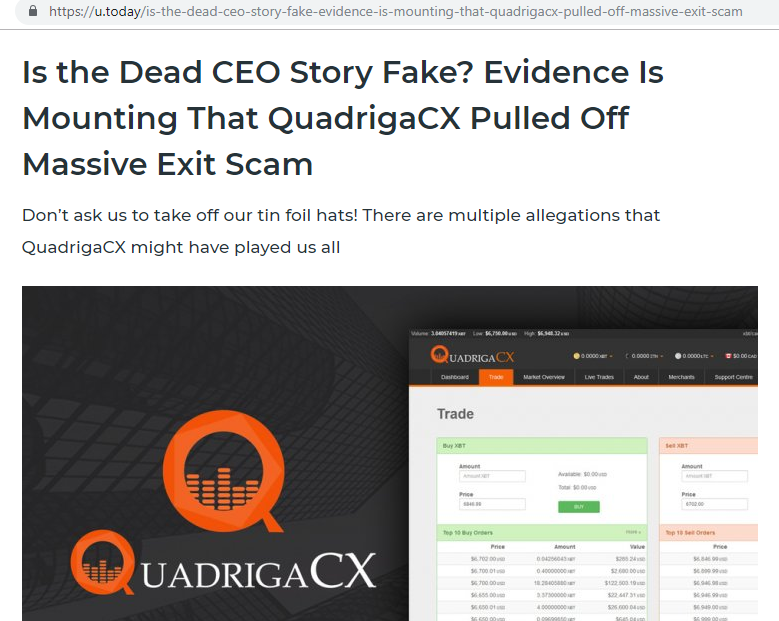 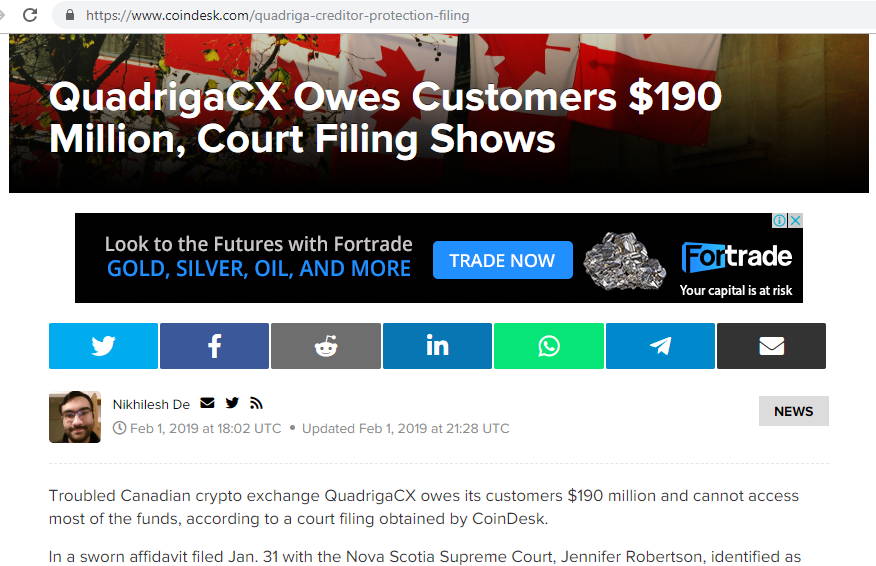 Source: https://www.reuters.com/article/us-credit-suisse-blockchain/credit-suisse-tests-blockchain-for-processing-fund-trades-idUSKCN1PW2AA
SOC’s
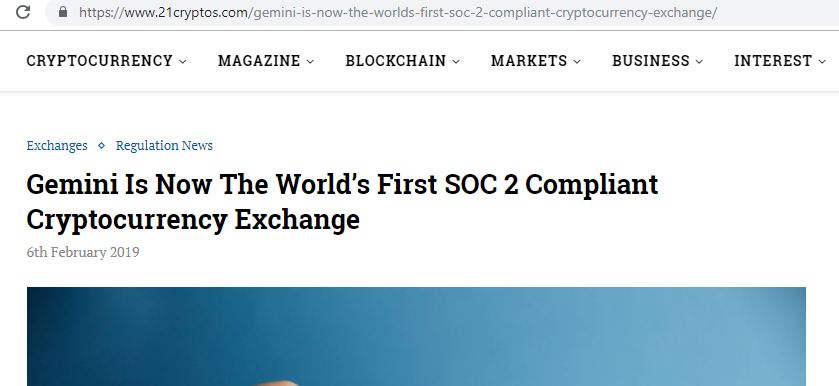 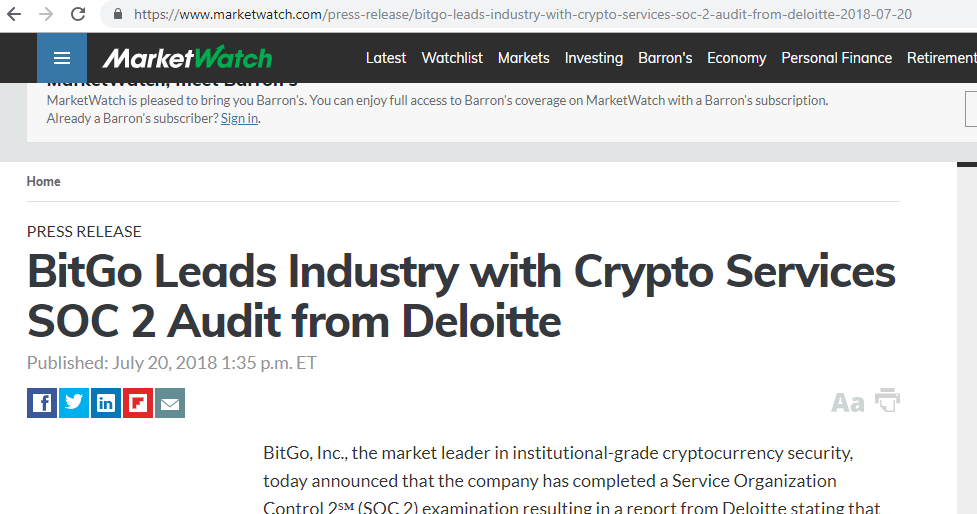 Source: https://www.reuters.com/article/us-credit-suisse-blockchain/credit-suisse-tests-blockchain-for-processing-fund-trades-idUSKCN1PW2AA
Insurance
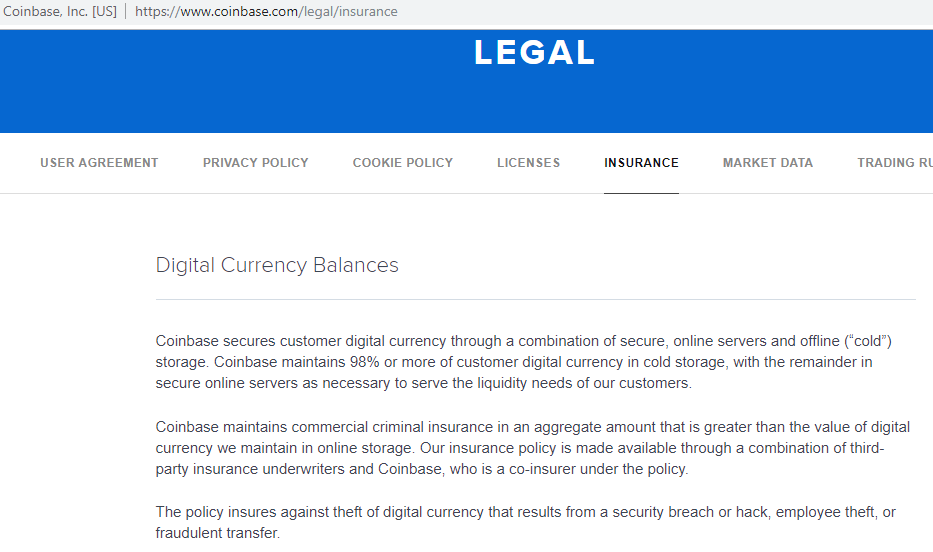 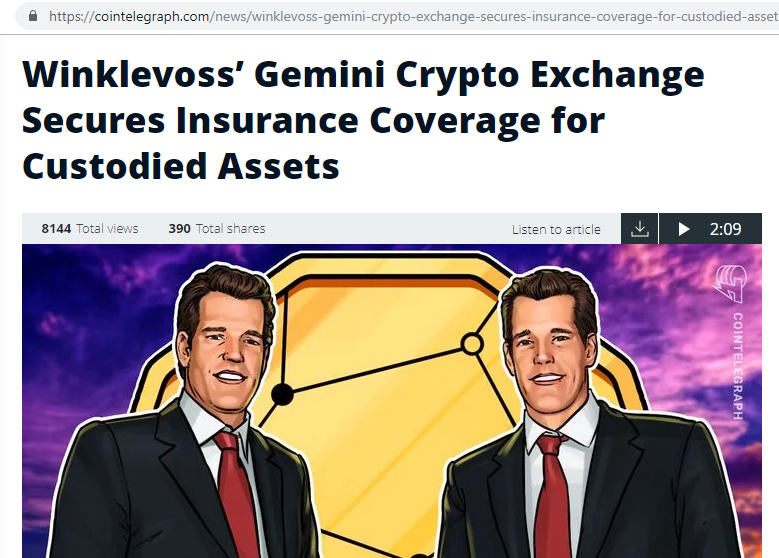 Source: https://www.reuters.com/article/us-credit-suisse-blockchain/credit-suisse-tests-blockchain-for-processing-fund-trades-idUSKCN1PW2AA
The future
Initial Exchange Offering (IEO)
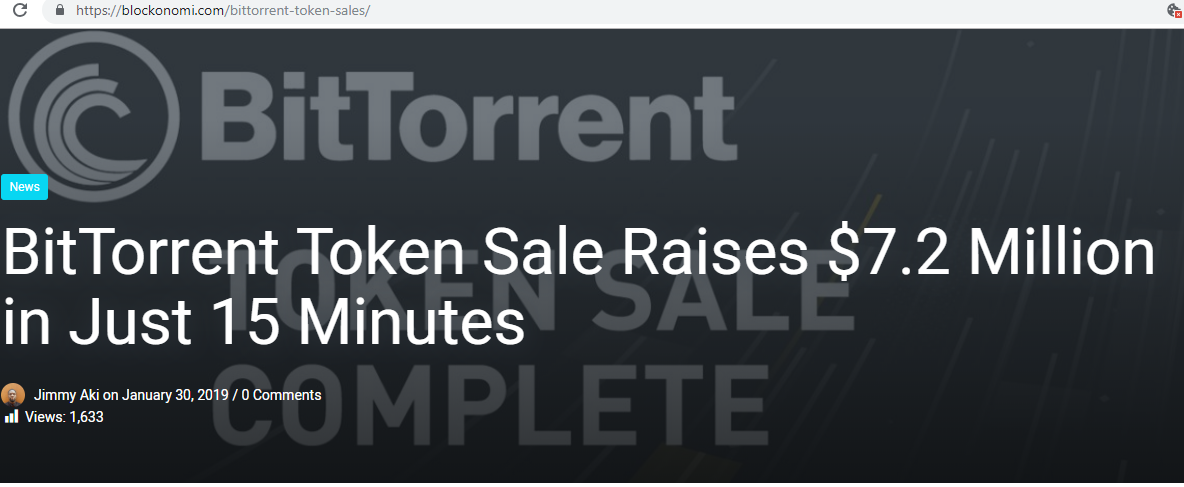 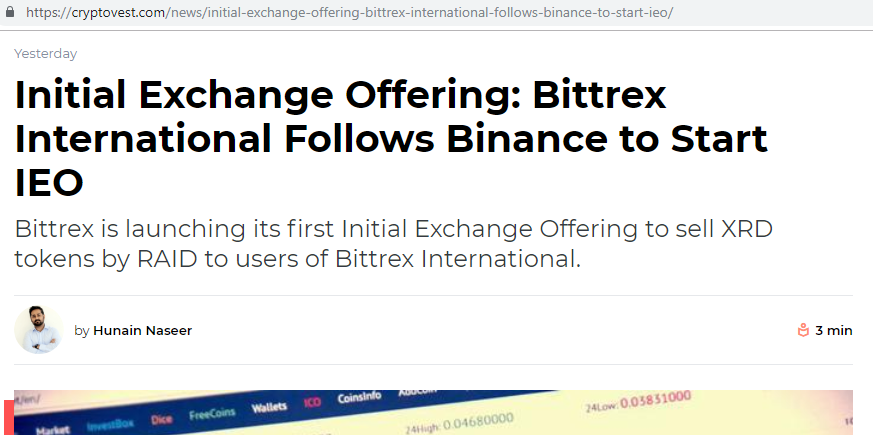 Source: https://www.reuters.com/article/us-credit-suisse-blockchain/credit-suisse-tests-blockchain-for-processing-fund-trades-idUSKCN1PW2AA
BACI
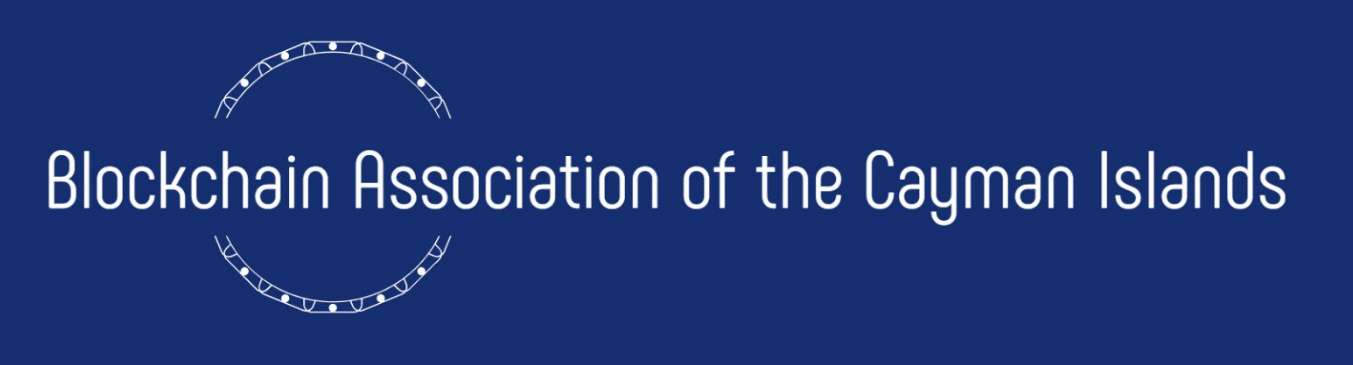 BACI.ky
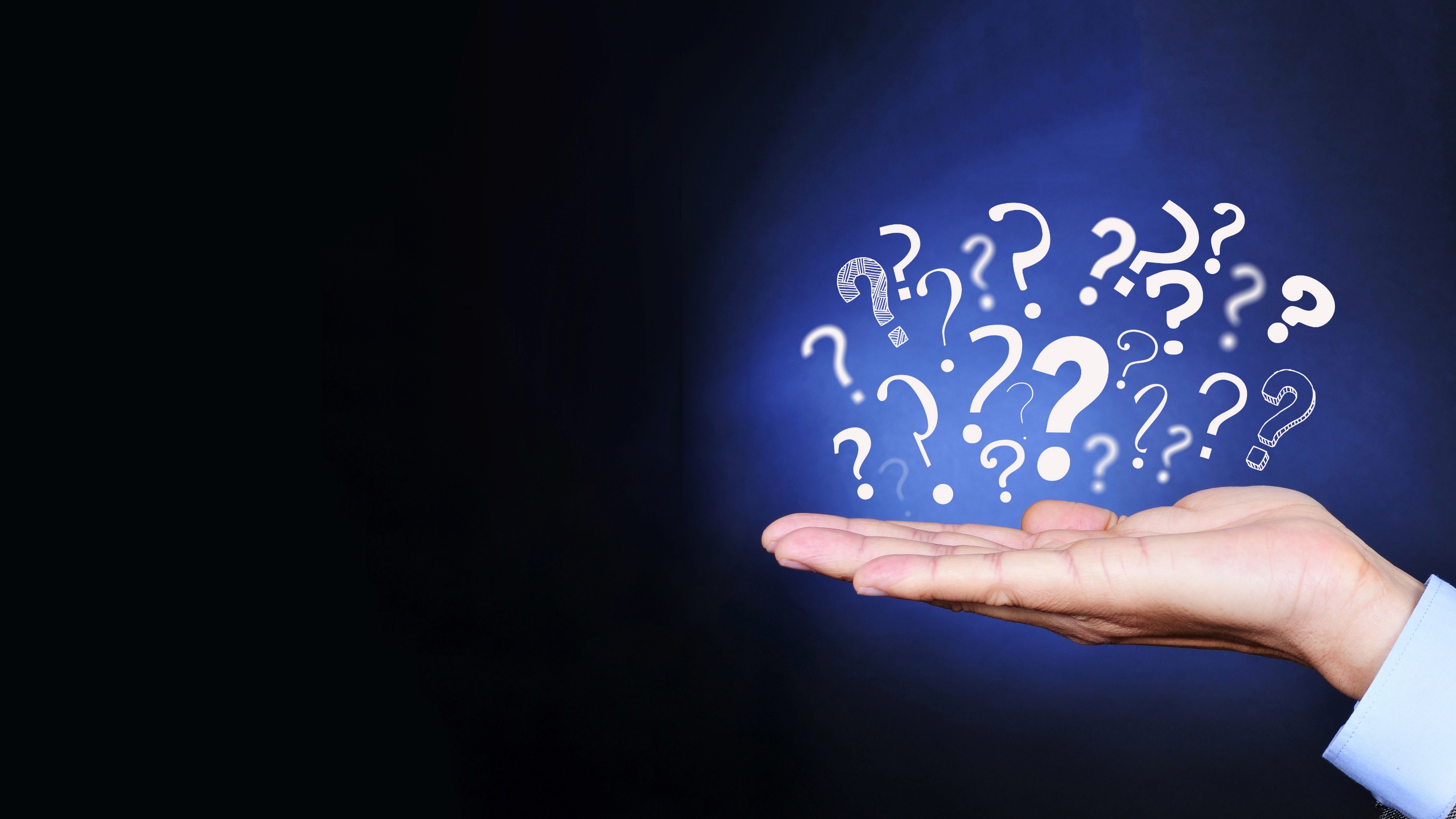 Questions
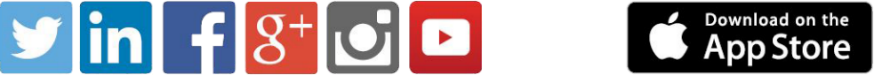 kpmg.com/app
kpmg.com/socialmedia
Thank you
kpmg.ky
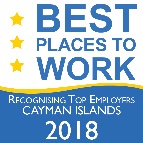 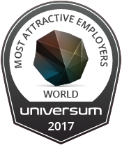 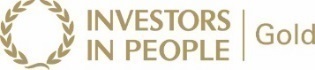 The information contained herein is of a general nature and is not intended to address the circumstances of any particular individual or entity. Although we endeavor to provide accurate and timely information, there can be no guarantee that such information is accurate as of the date it is received or that it will continue to be accurate in the future. No one should act on such information without appropriate professional advice after a thorough examination of the particular situation.

© 2019 KPMG, a Cayman Islands partnership and a member firm of the KPMG network of independent member firms affiliated with KPMG International Cooperative (“KPMG International”), a Swiss entity. All rights reserved.